VORLAGE FÜR FOLIEN MIT MEHREREN PROBLEMBESCHREIBUNGEN UND LÖSUNGEN
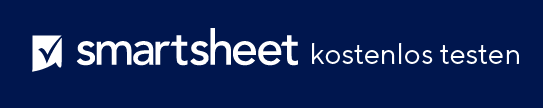 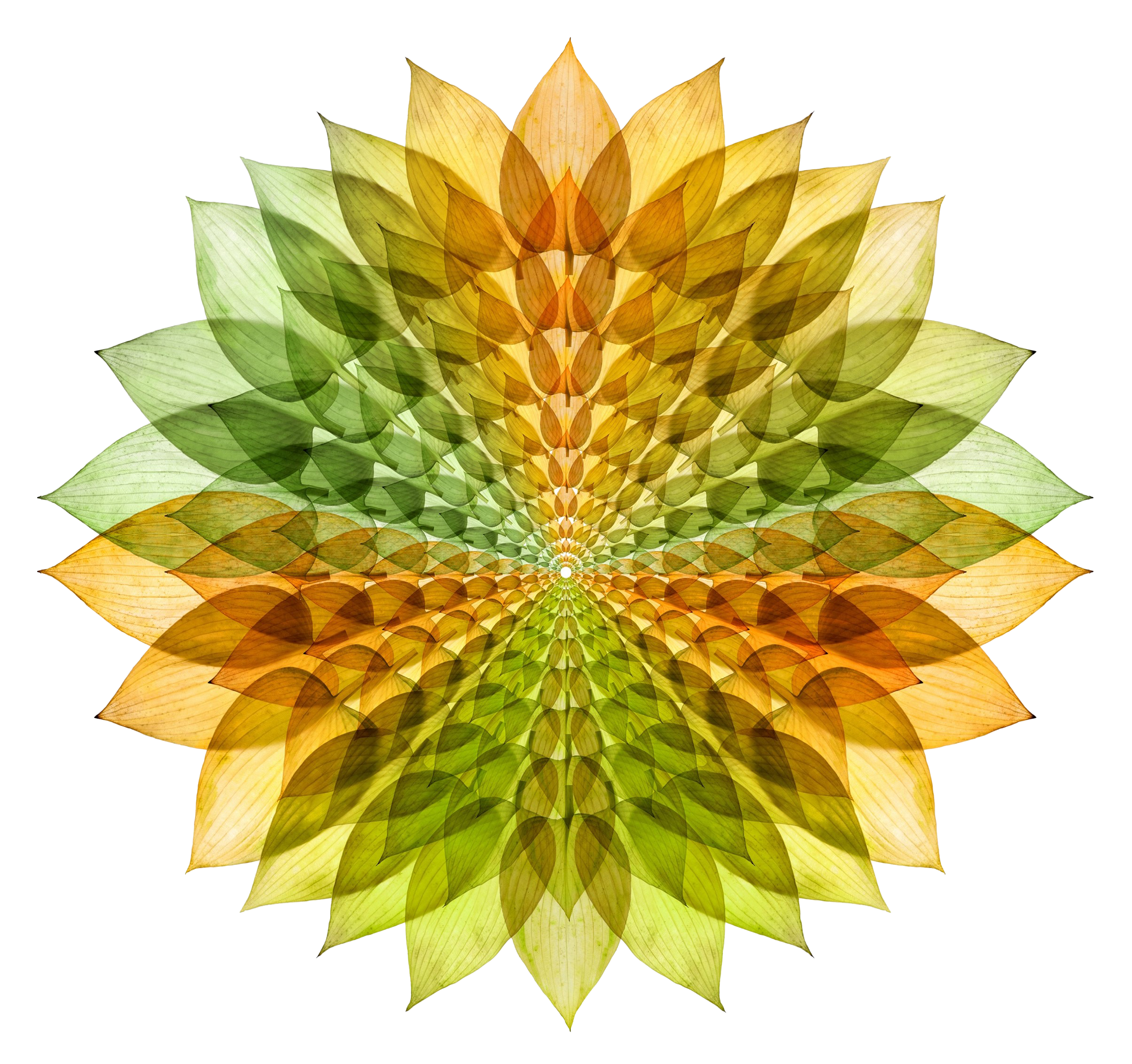 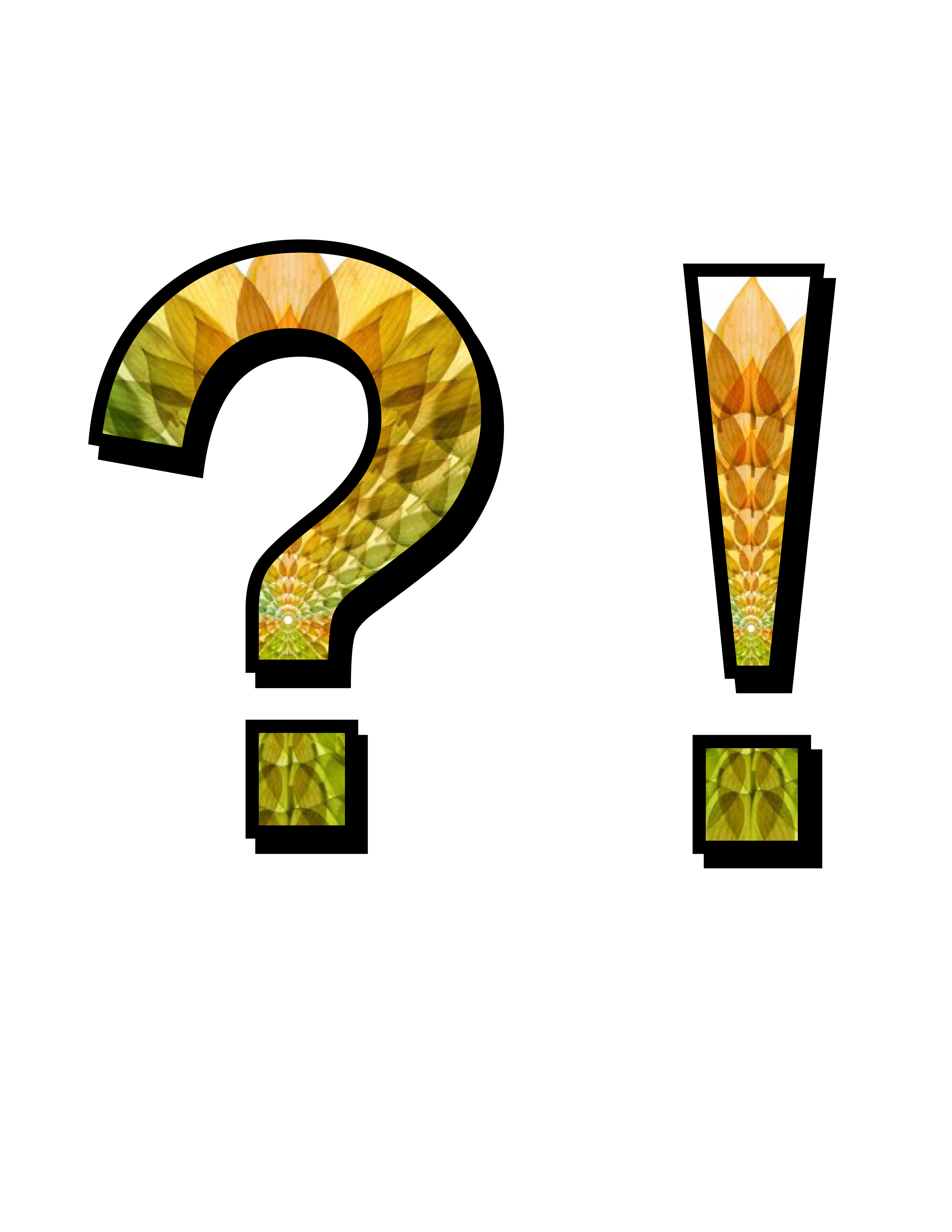 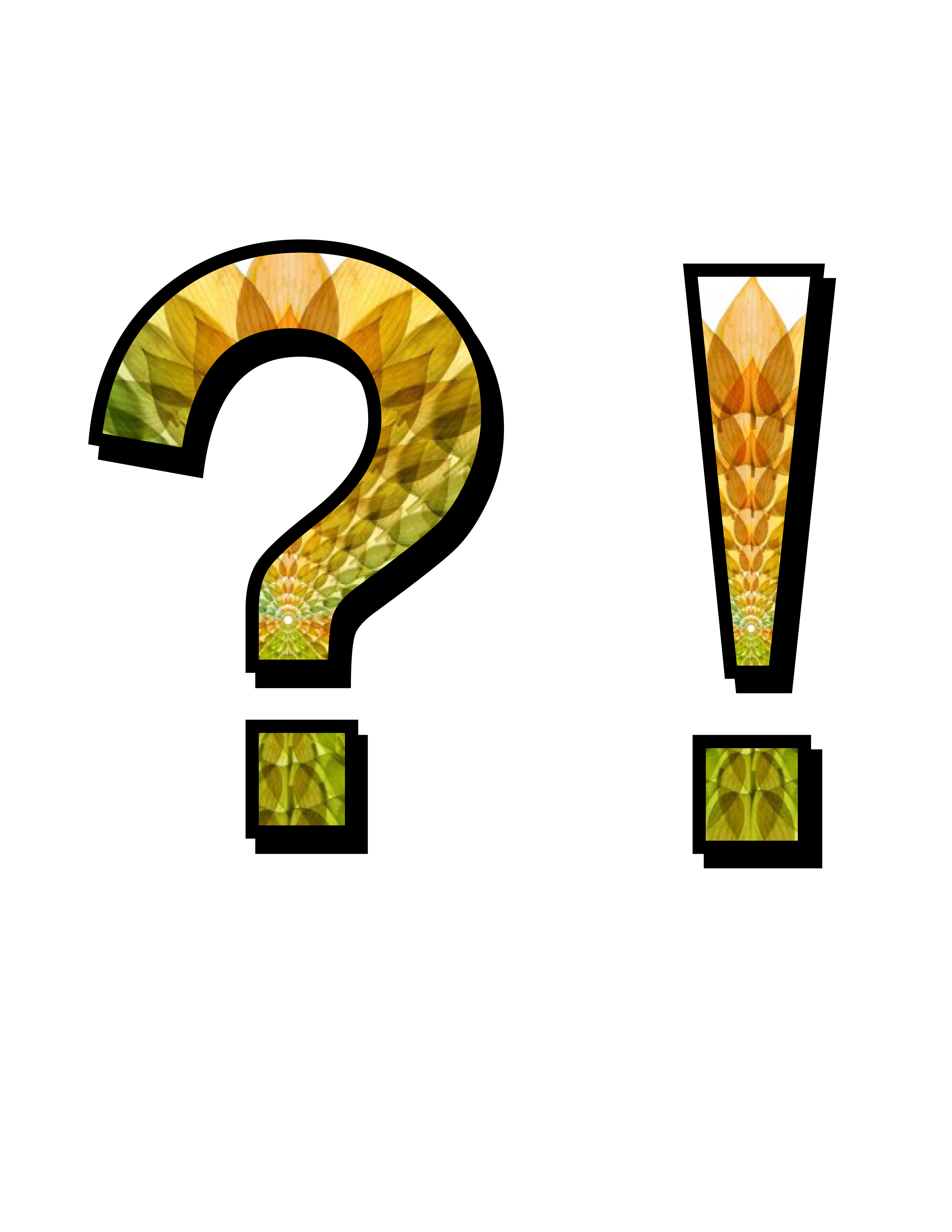 ERSTELLT VON
NAME

Erstellungsdatum: TT.MM.JJ
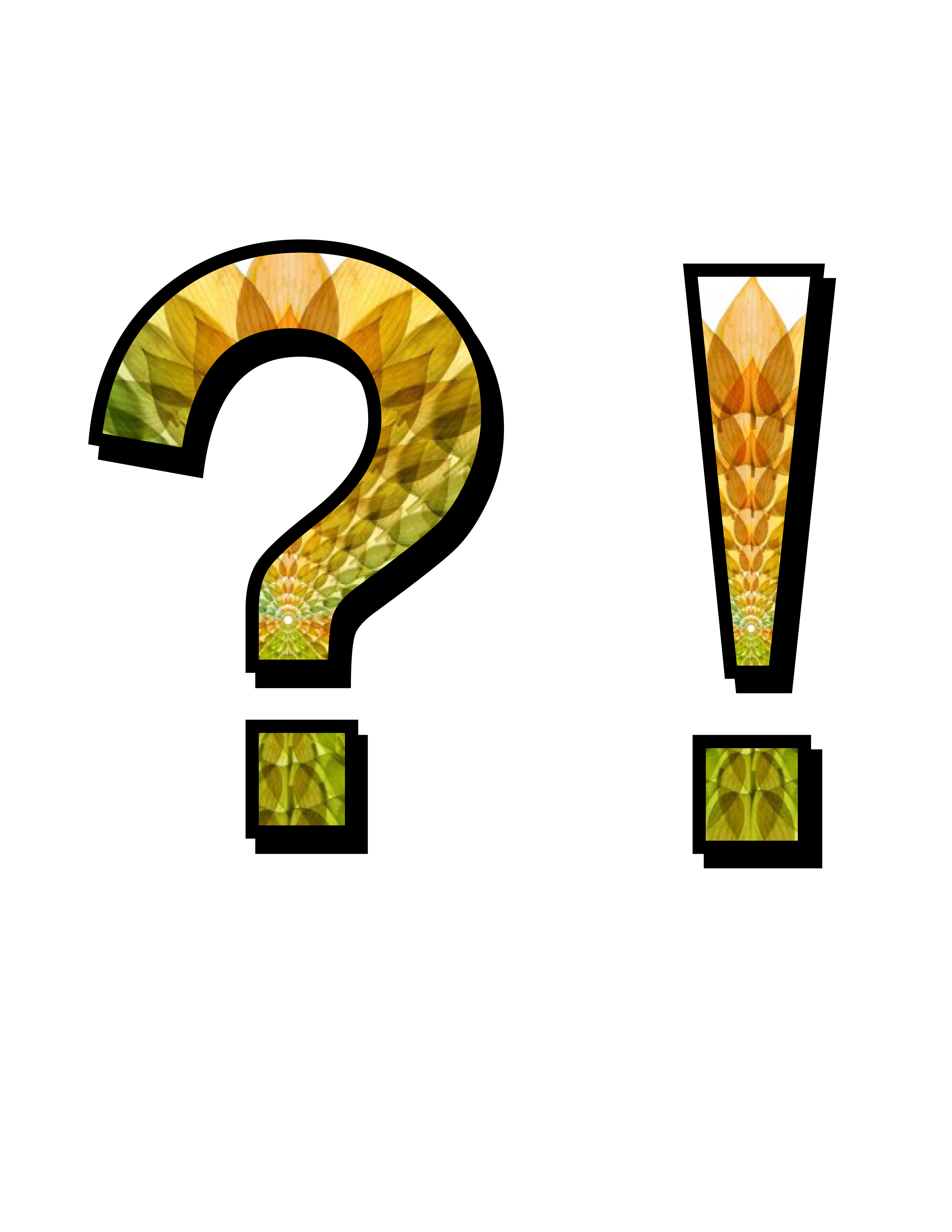 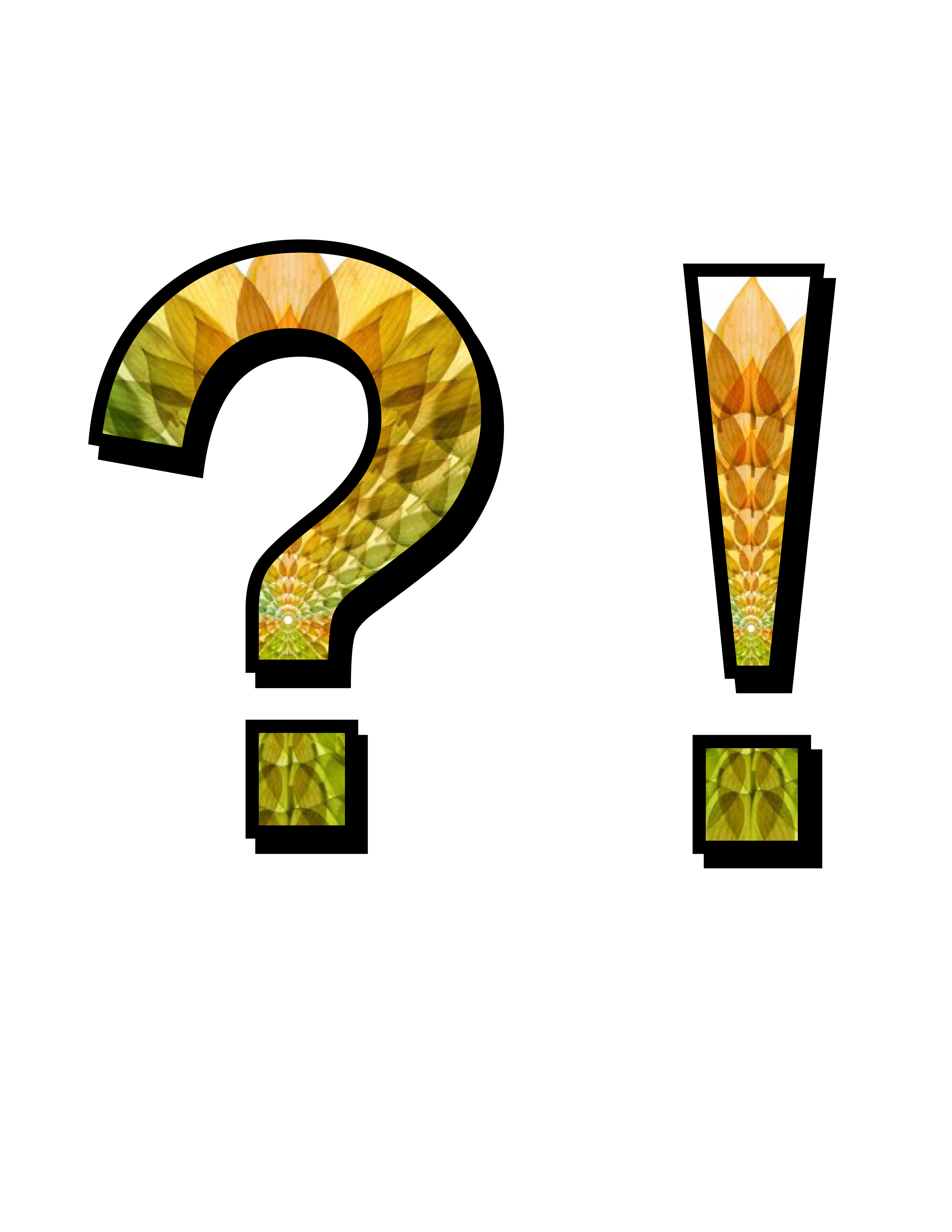 PROBLEM
LÖSUNG
Beschreibung …
Beschreibung …
Beschreibung …
Beschreibung …
Beschreibung …
Beschreibung …
Beschreibung …
Beschreibung …